Информация о доходах бюджета на 2024 – 2026 год
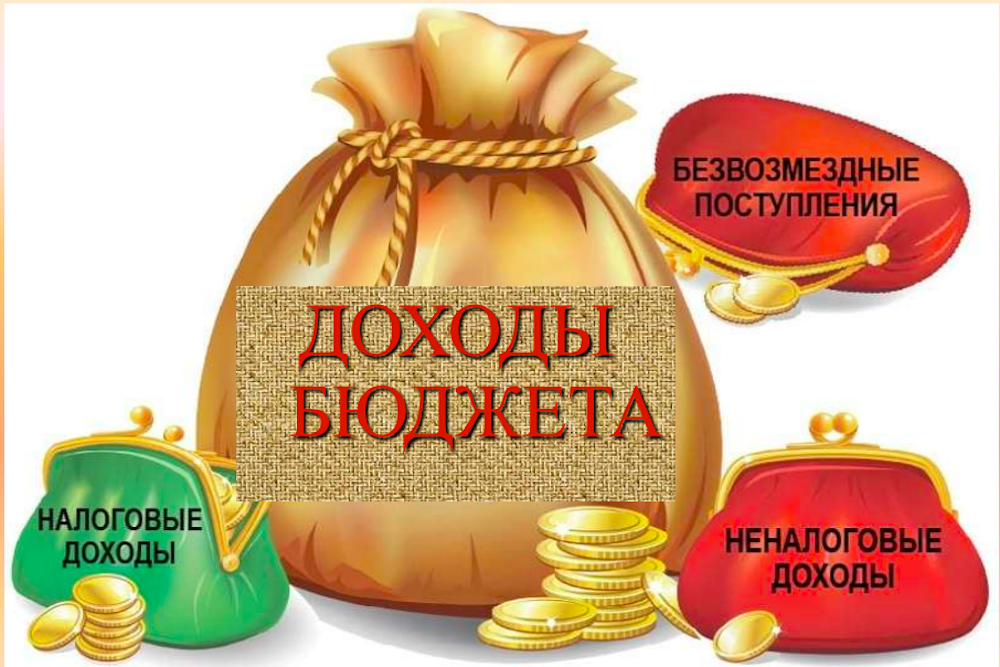 ДОХОДЫ - поступающие от населения, организаций, учреждений в бюджет денежные средства в виде: - налогов; - неналоговых поступлений (пошлины, доходы от продажи имущества, штрафы и т.п.); - безвозмездных поступлений; - доходов от предпринимательской деятельности бюджетных организаций.
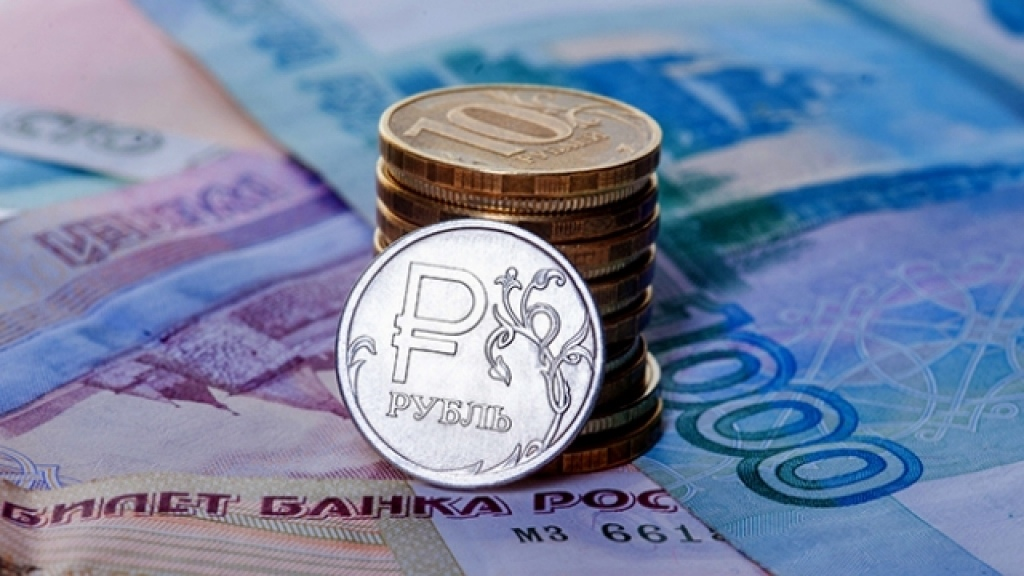 Налоговые доходы
НАЛОГ НА ДОХОДЫ ФИЗИЧЕСКИХ ЛИЦ
2024 – 1 098,1 тыс. руб.2025 – 1 167,3 тыс. руб.2026 – 1 265,4 тыс. руб.
ЕДИНЫЙ СЕЛЬСКОХОЗЯЙСТВЕННЫЙ НАЛОГ
НАЛОГИ НА ИМУЩЕСТВО
ГОСУДАРСТВЕННАЯ ПОШЛИНА, тыс. руб.
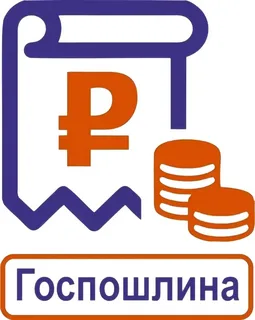 НЕНАЛОГОВЫЕ ДОХОДЫ
ДОХОДЫ ОТ ИСПОЛЬЗОВАНИЯ ИМУЩЕСТВА, НАХОДЯЩЕГОСЯ В ГОСУДАРСТВЕННОЙ И МУНИЦИПАЛЬНОЙ СОБСТВЕННОСТИ, тыс. руб.
ШТРАФЫ, САНКЦИИ, ВОЗМЕЩЕНИЕ УЩЕРБА, тыс. руб.